Phillips Mine Fire A Containment & Extinguishment Design Plan
Case Study
ASMR Big Sky Montana: June 3rd-7th, 2019
By: Buck Neely, P.E.; Tim Danehy, QEP; Ryan Mahony; Bryan Page; Margaret Dunn, P.G.; Dan Guy P.G.; Rich Beam P.G.; Dean Baker P.E.; Roger Rummel P.E.
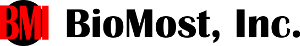 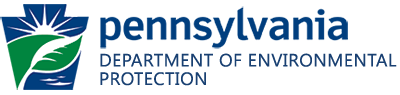 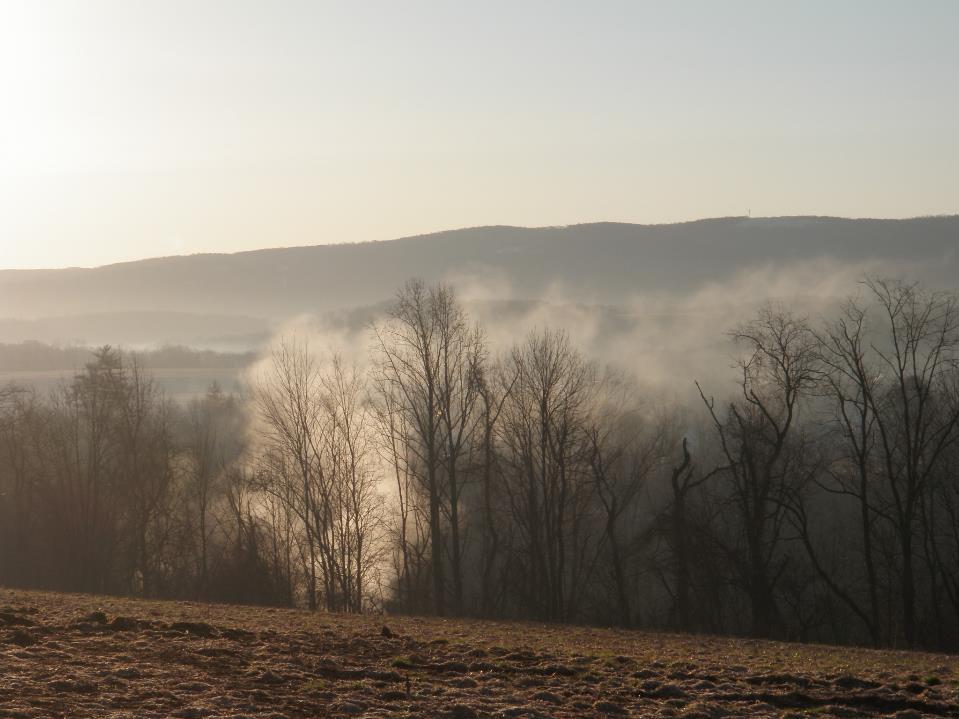 OVERVIEW
Site History
Site Evaluation / Design Approach
Containment
Extinguishment
Monitoring Wells
Temperature Buttons
Mine-atmosphere readings
Final Design Configuration
Current Construction Progress
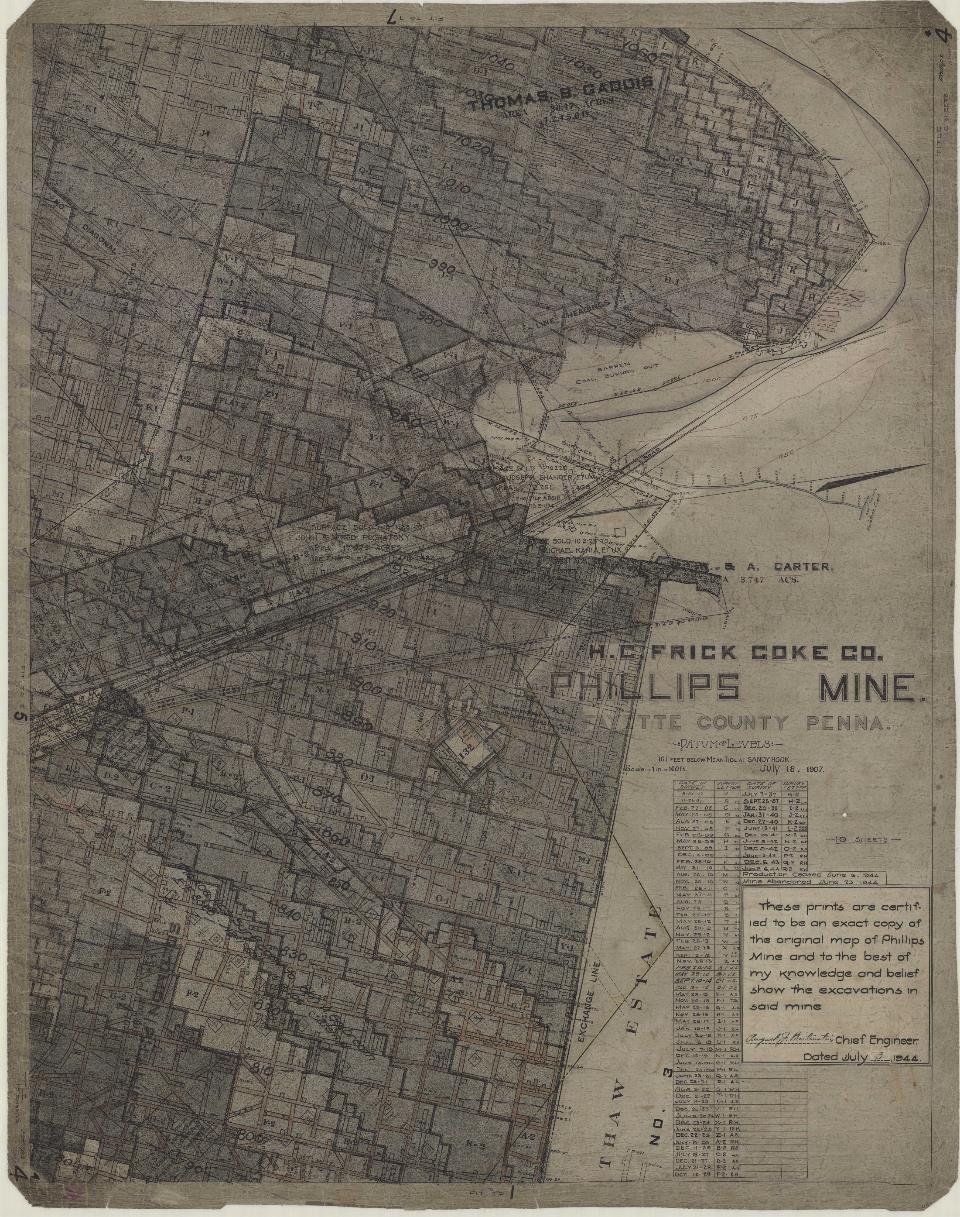 Site History
H.C. Frick Coal and Coke Company – Phillips Mine 
Location South of Pittsburgh
North Union Twp., Fayette Co. PA 
1907 – 1944 (Pittsburgh Coalbed)
Fire Age & Origin Uncertain
“Barren – Coal Burned Out”
“Burned Sec”
1950’s and Earlier
Current Fire
Observed & Reported to PA DEP 1997
Bureau of Abandoned Mine Reclamation (BAMR)
Subsurface Investigations: 2003 & 2008
Fire Extent, Potential to Migrate, Potential to Impact Man-made Structures
BioMost, Inc. – 2014 Contract
[Speaker Notes: BAMR subsurface investigation performed to evaluate: Fire’s Extent, Potential to Migrate, and Potential to impact made-made structures]
Site Investigation
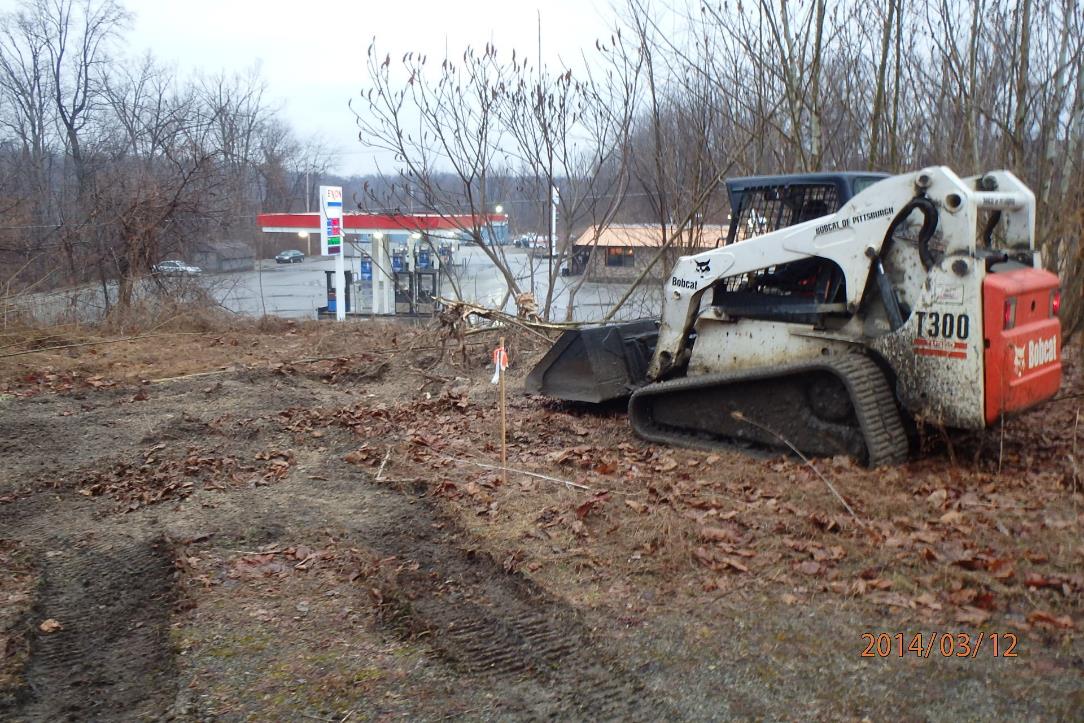 Gas Station Proximity
Vents & ‘Hoar Frost’
BAMR Wells
On-site Materials
Site Investigation
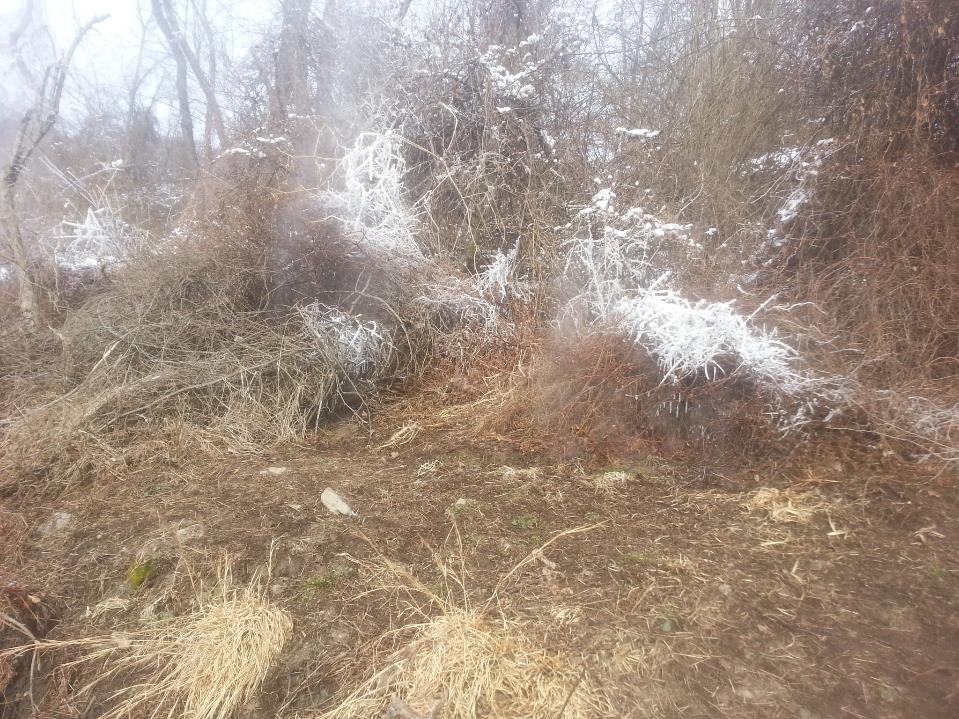 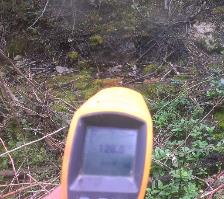 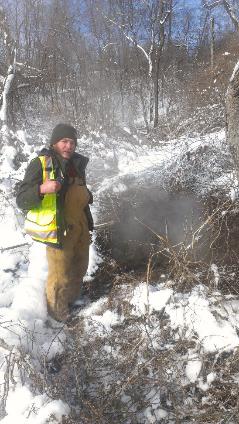 Gas Station Proximity
Vents & ‘Hoar Frost’
BAMR Wells
On-site Materials
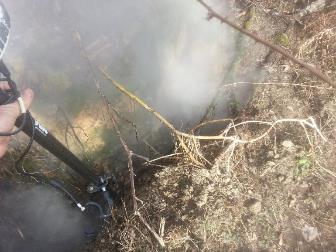 Site Investigation
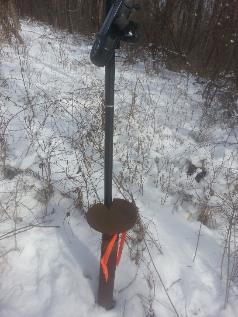 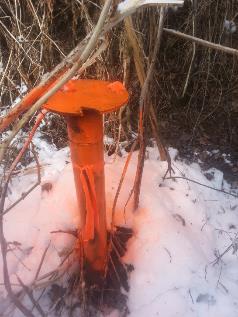 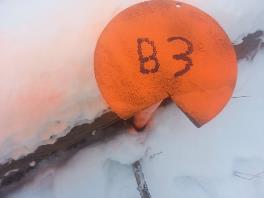 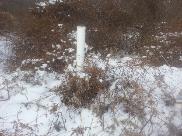 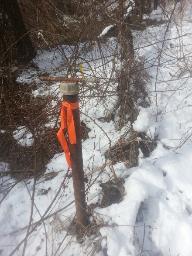 Gas Station Proximity
Vents & ‘Hoar Frost’
BAMR Wells
On-site Materials
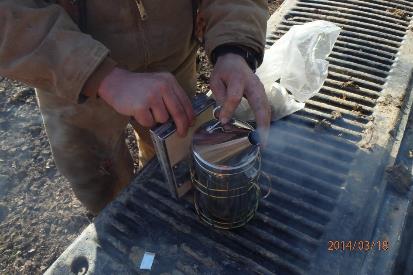 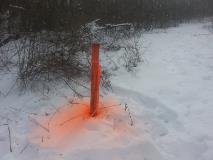 Site Investigation
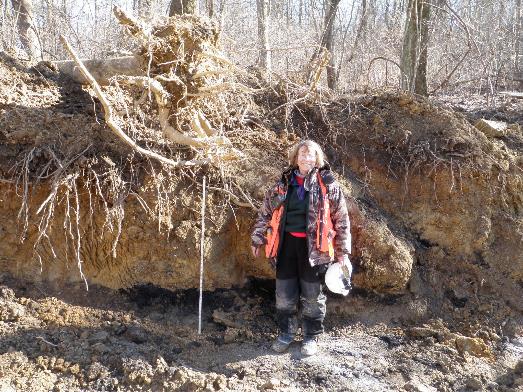 Gas Station Proximity
Vents & ‘Hoar Frost’
BAMR Wells
On-site Materials
Drill Baby Drill!
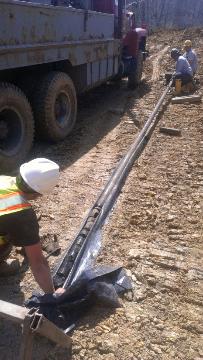 Exploratory Bore Holes (48)
Monitoring Wells (43)
Mine Pool (6)
Mine Atmosphere
VOIDS
Cores
Goal = Cold Perimeter
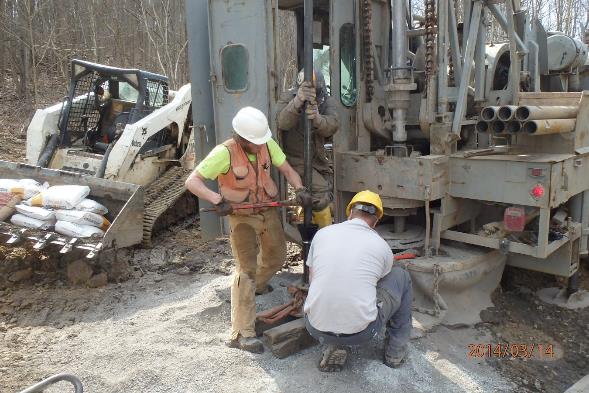 Monitoring Wells
Steel – sch40
Custom Slotted Screens
PVC Casing 5 ft Screen Height
Steel Casing 21 ft Screen Height
Shale Traps
Air Tight – (Capped)
Road Building
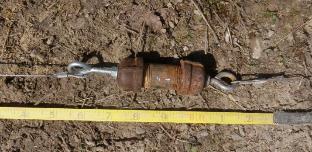 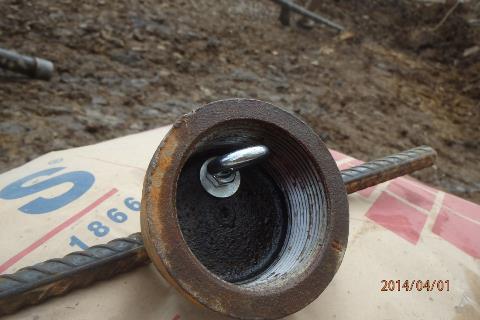 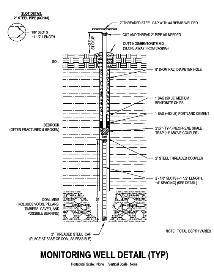 Monitoring Wells
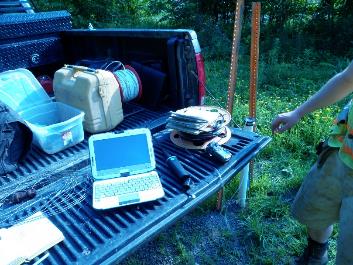 Data Collection
Temperature (°F)
Deployable Buttons
Highest Recorded Temp: 158 °F  (#9) 
Gas Composition                                              (MSA Altair 4x Multigas Detector
O2 – (vol %)
Lowest: 0.9% (#13)
H2S – (ppm)
N/D
CO – (ppm)
Highest: 512 ppm (#9)
Combined Explosives – (%LEL)
Highest: 14% (#38)
Water Samples (as necessary)
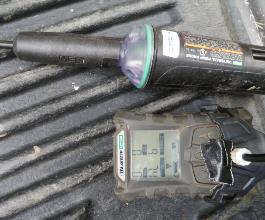 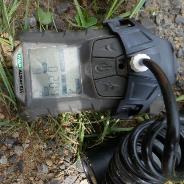 Design Concept
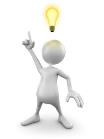 Safety Related Appurtenances
Water Source Tie-in, Holding Pond, Firefighting Foam & Equipment
Water Handling
Temporary Infiltration Structure, Diversion Ditches & Sed. Basin
Temporary Surface Seal: Smother the Vents
Northern Air Barrier (Crop)
Eastern Air Barrier / Seal (Crop)
Southern Fire Barrier (Cut-Off Trench)
Permanent Infiltration System
Design Plan
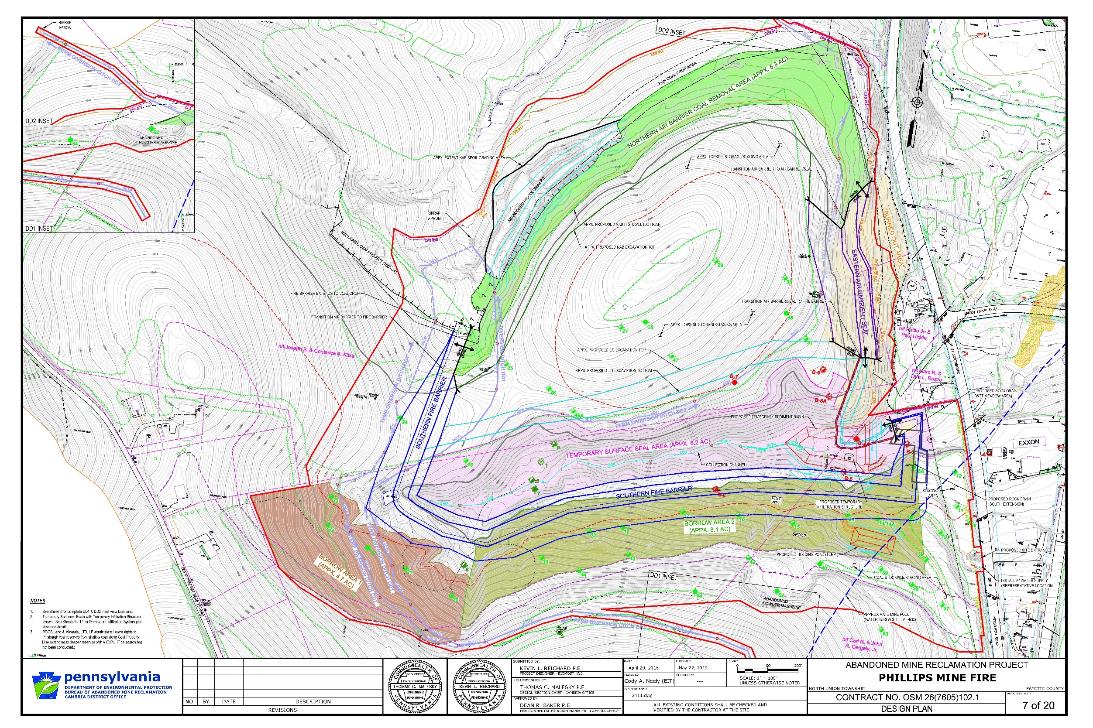 Safety Related Appurtenances
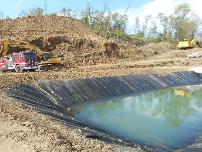 Holding Pond
Public Water Source Connection
Firefighting Foam & Equipment
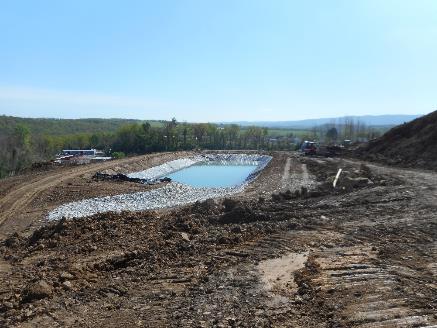 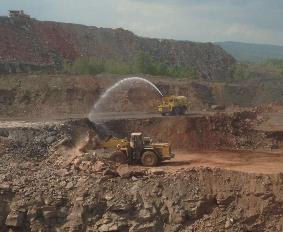 Water Handling
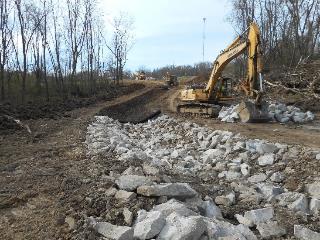 Diversion Ditches
Temporary Infiltration Structure
Temporary Sediment Basin
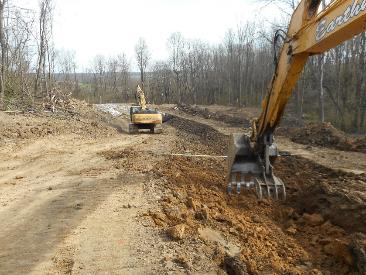 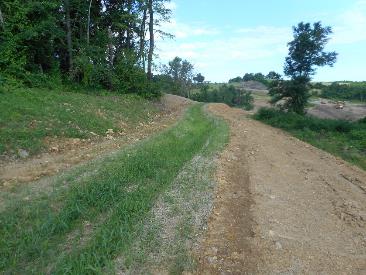 Water Handling
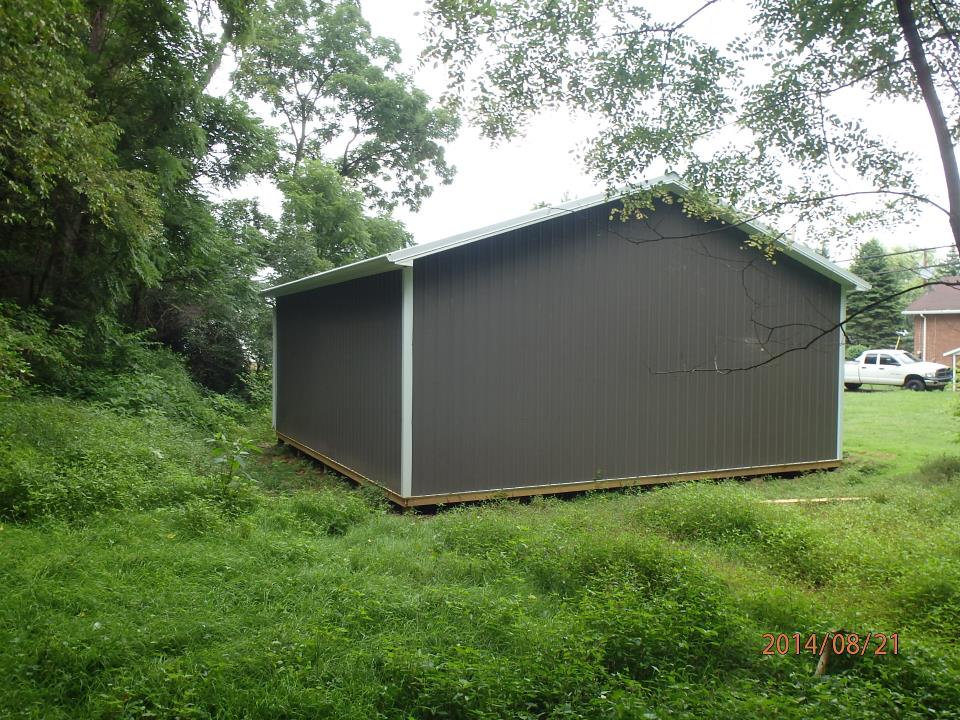 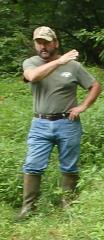 Diversion Ditches
Temporary Infiltration Structure
Temporary Sediment Basin
Water Handling
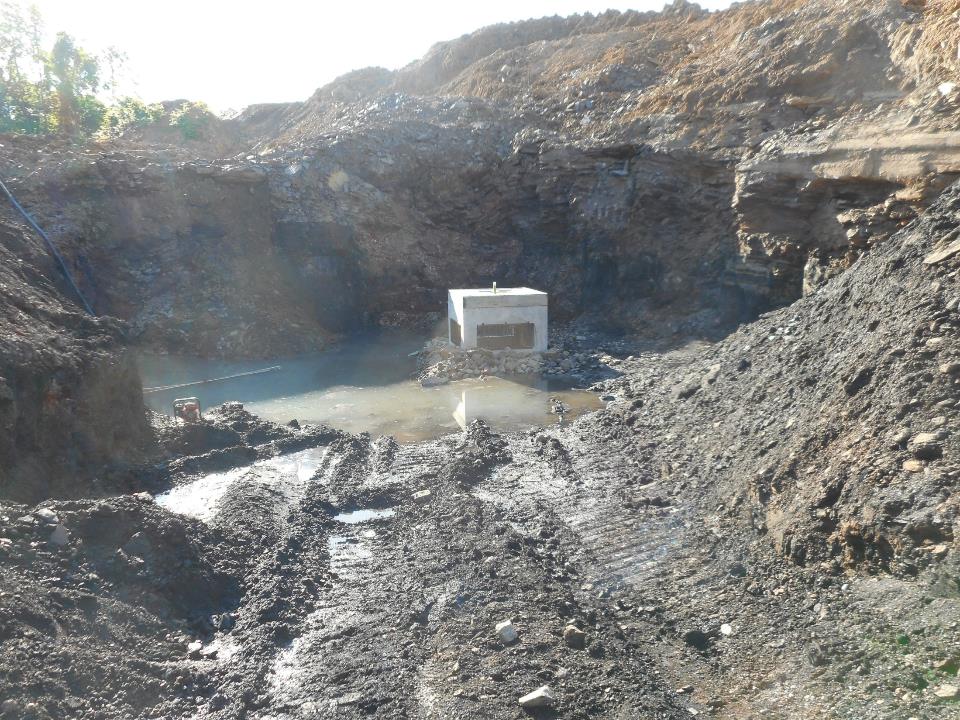 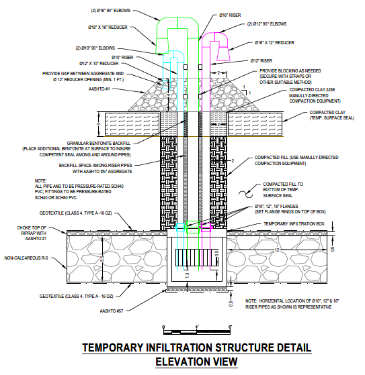 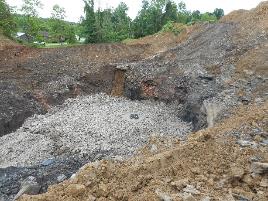 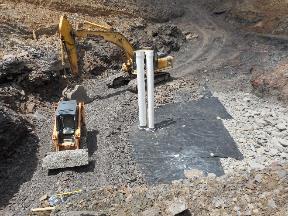 Diversion Ditches
Temporary Infiltration Structure
Temporary Sediment Basin
Water Handling
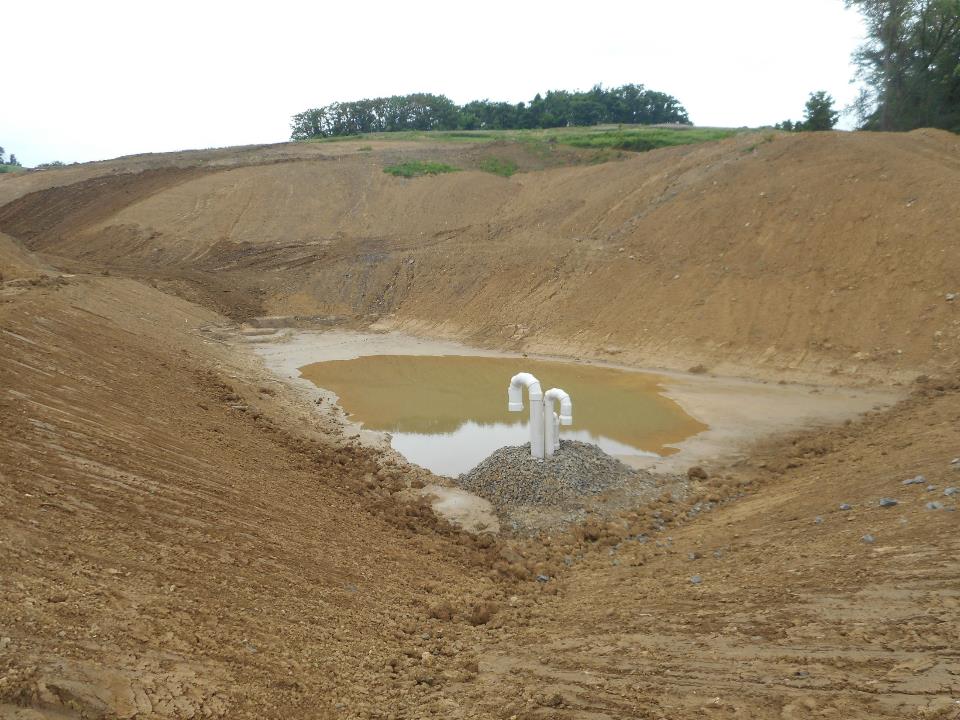 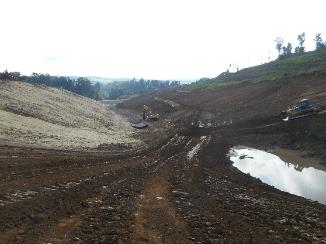 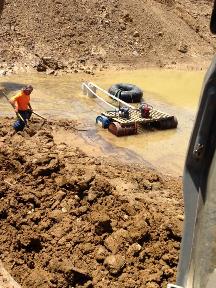 Diversion Ditches
Temporary Infiltration Structure
Temporary Sediment Basin
Temporary Surface Seal
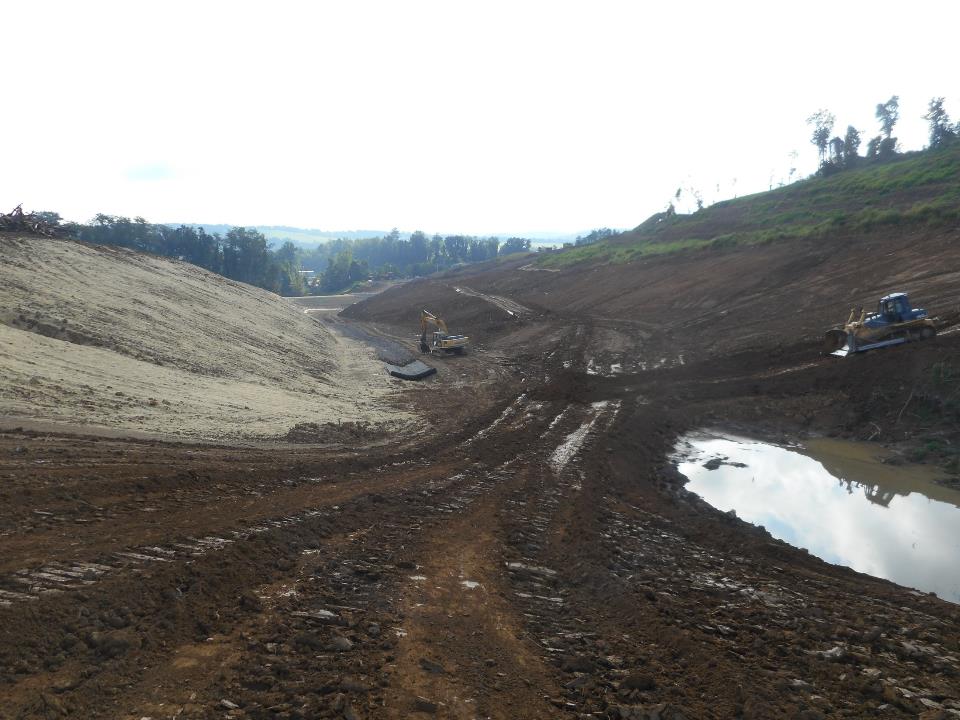 Clay Thickness: 3 FT
Air Barrier Details
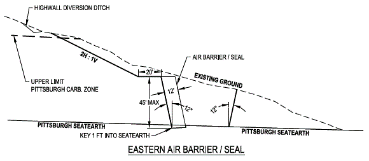 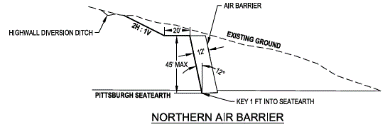 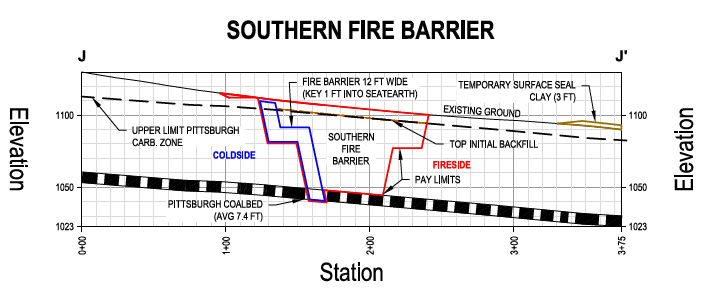 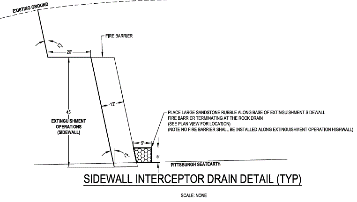 Northern Air Barrier
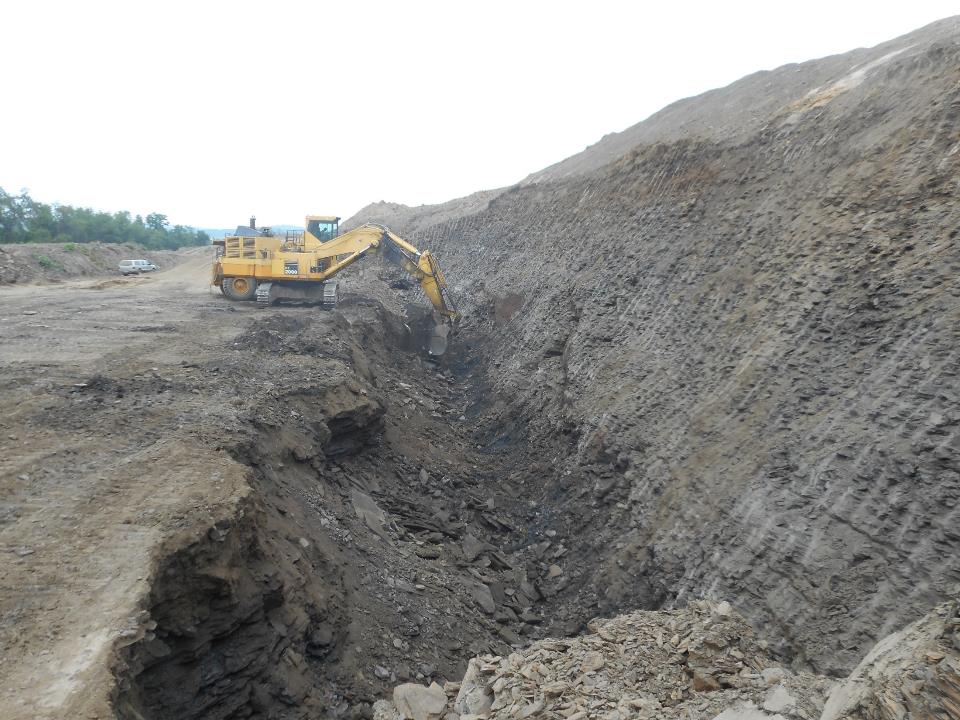 Old Piccolomini Strip Pit (Crop)
Aided in Restricting Oxygen
Northern Air Barrier
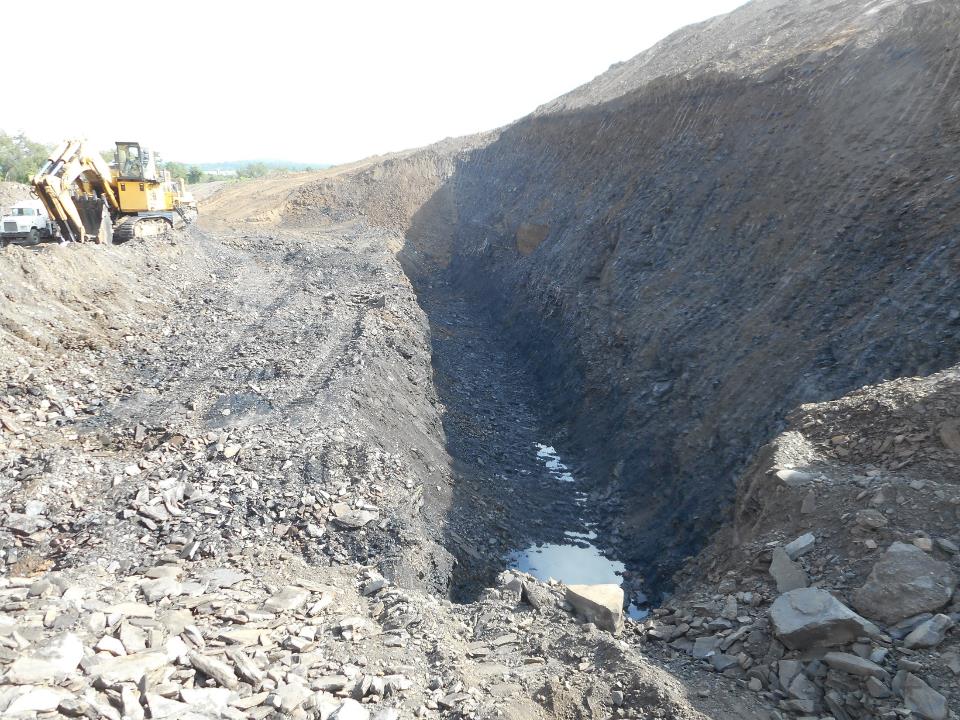 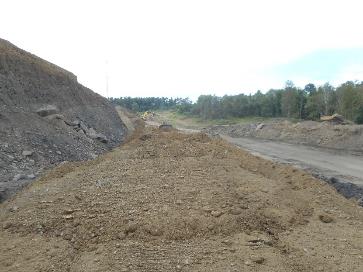 Northern Air Barrier
Eastern Air Barrier / Seal
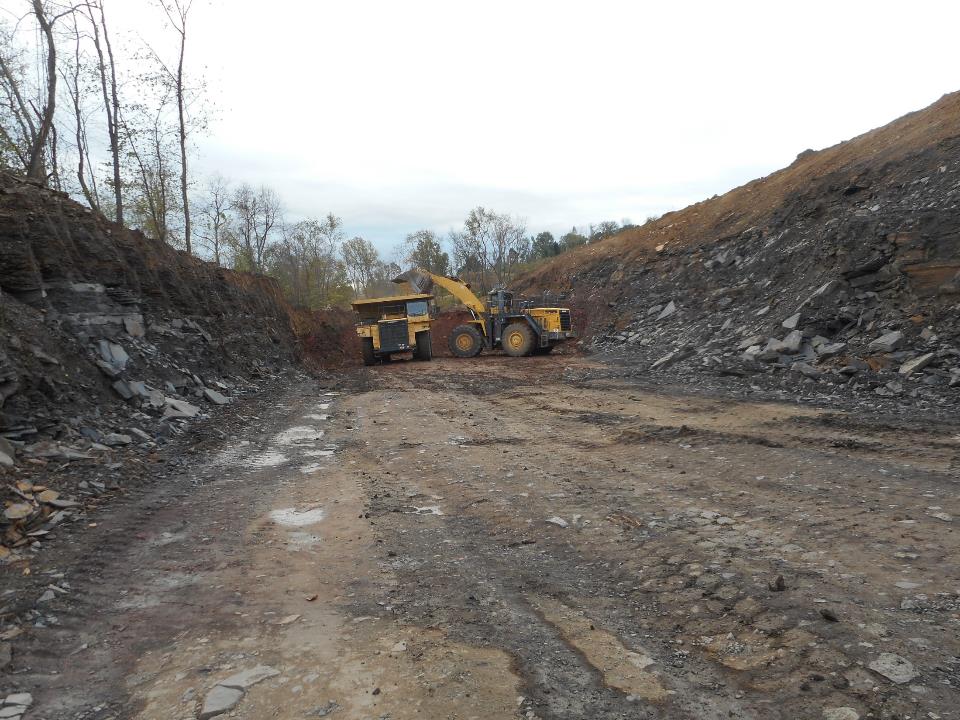 Crop Area Historically Identified as Burned
Eastern Air Barrier / Seal
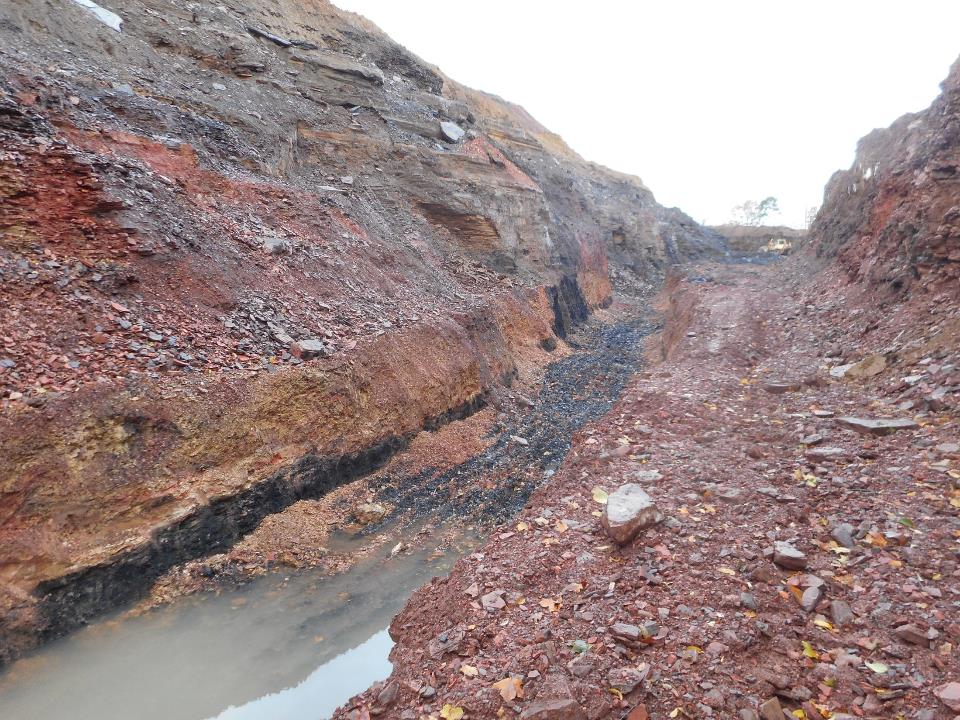 Red Dog & Bony Present
Eastern Air Barrier / Seal
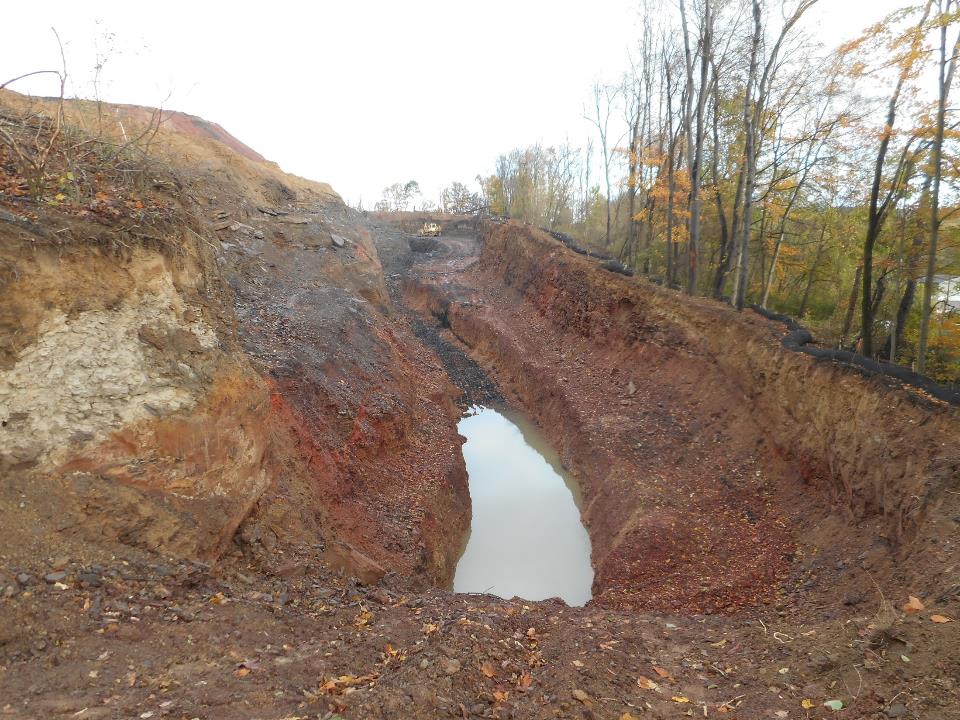 Eastern Air Barrier / Seal
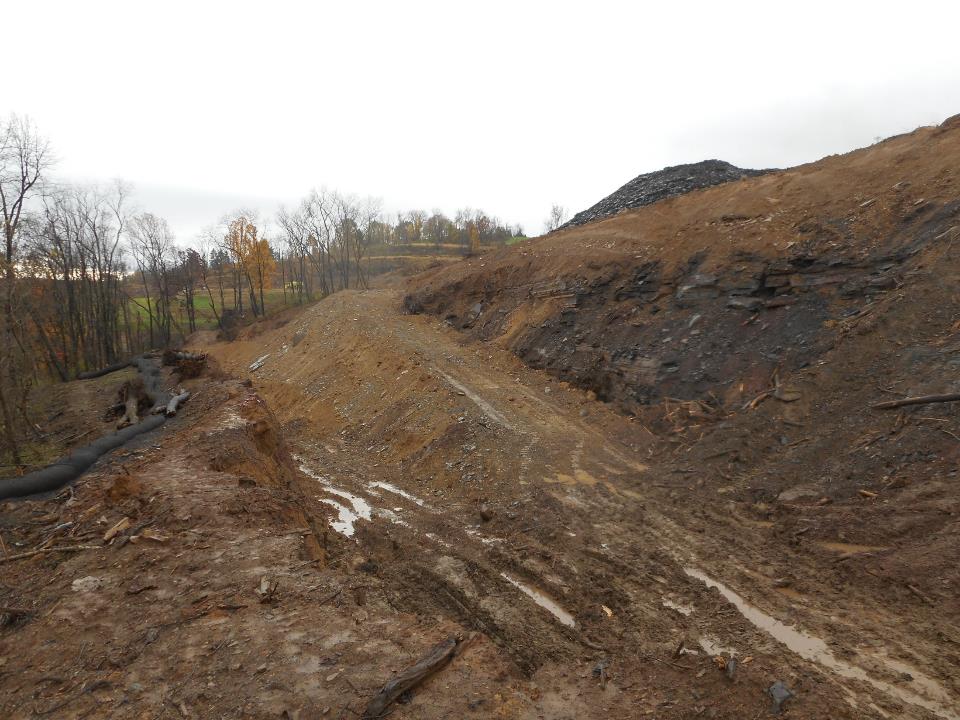 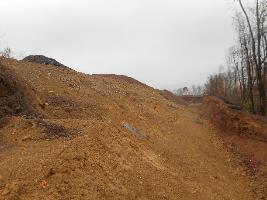 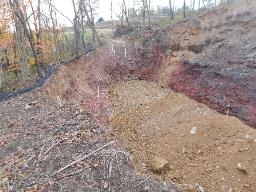 Air Barrier / Seal Installation
Southern Fire Barrier
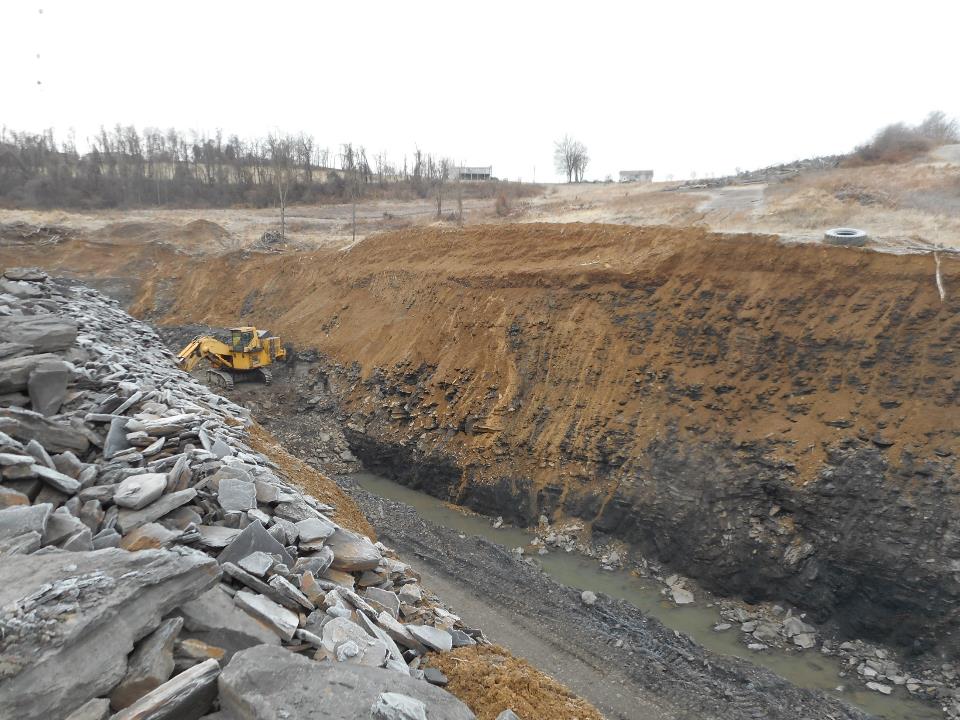 Cut-Off Trench
Southern Fire Barrier
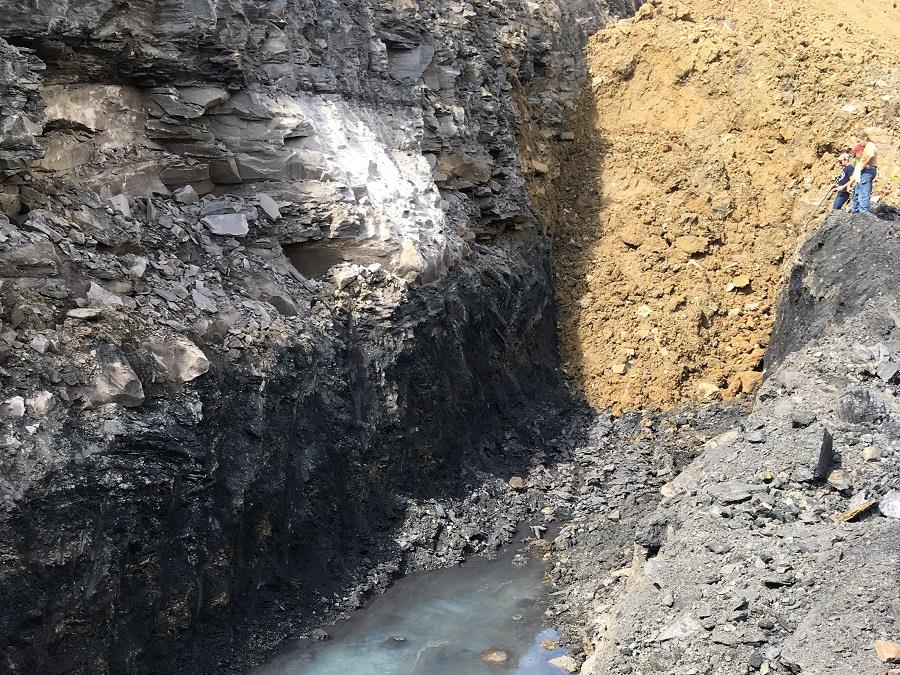 Cut-Off Trench w/ Fire Barrier
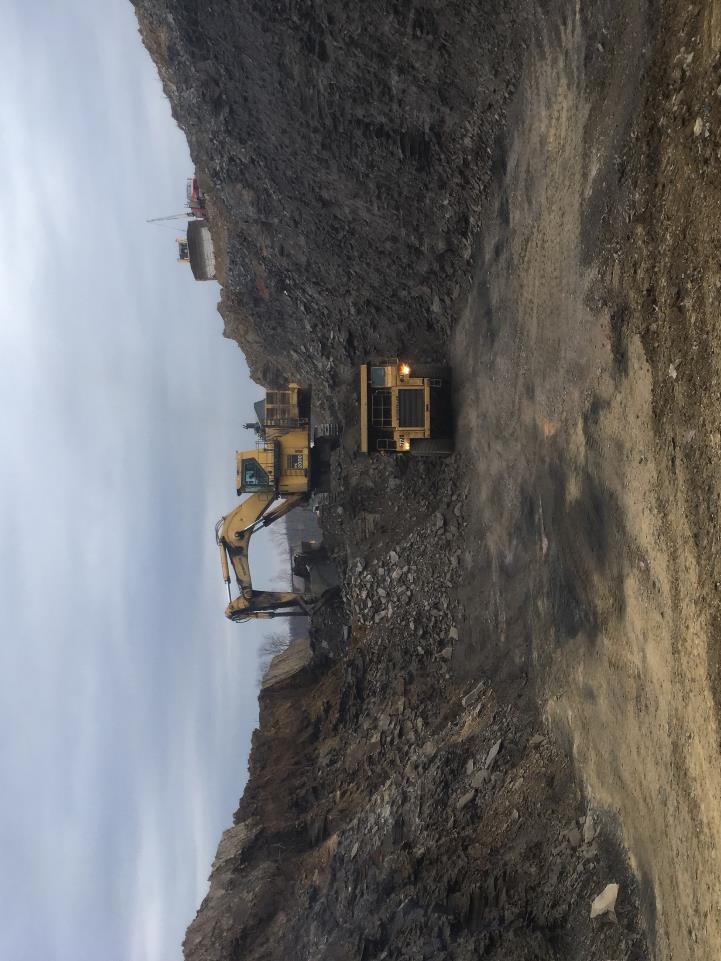 Southern Fire Barrier
Cut-Off Trench
Southern Fire Barrier
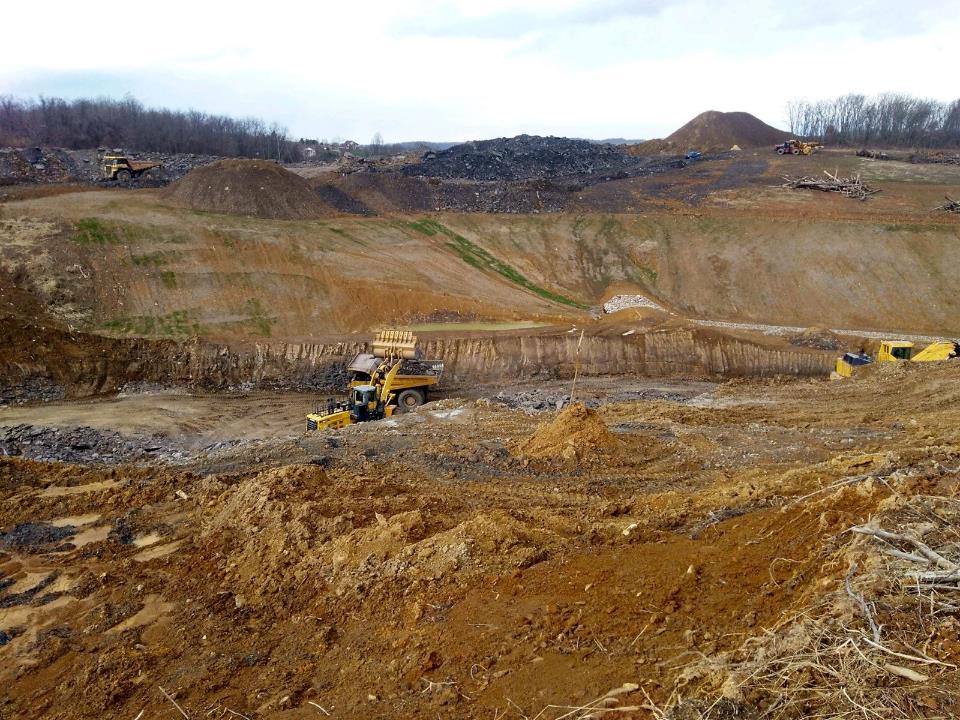 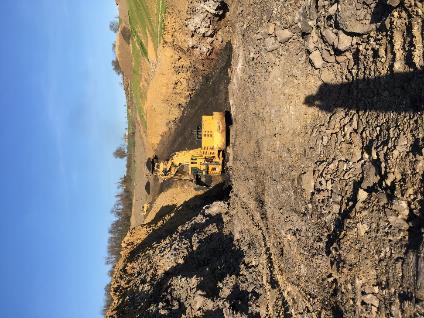 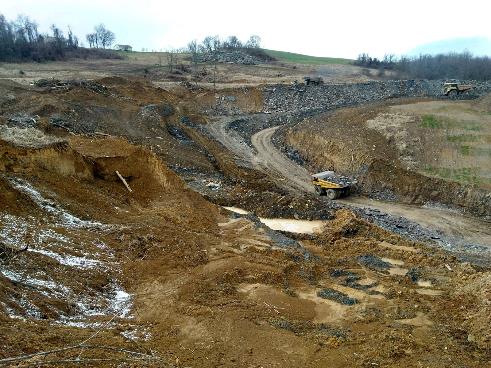 Cut-Off Trench
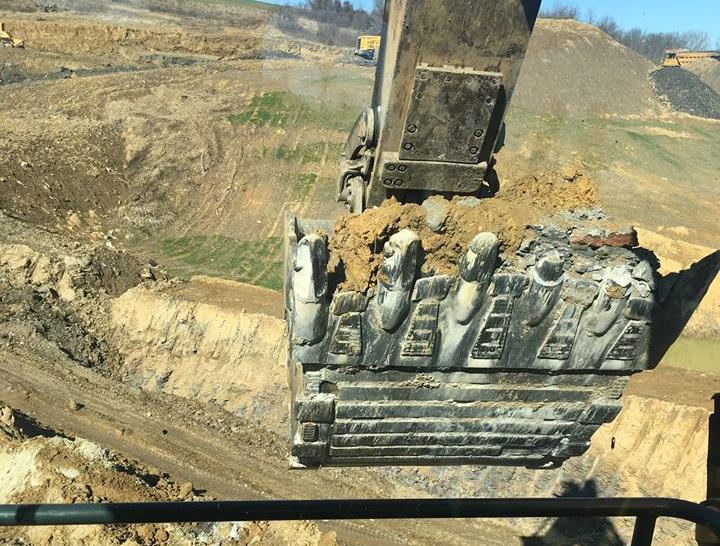 Southern Fire Barrier
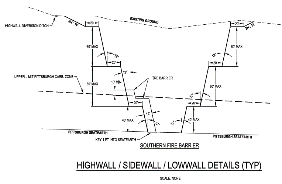 Southern Fire Barrier
Permanent Infiltration System
Permanent Wet Meadow 
Rock Drain Extending to Daylight
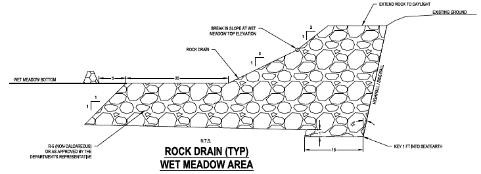 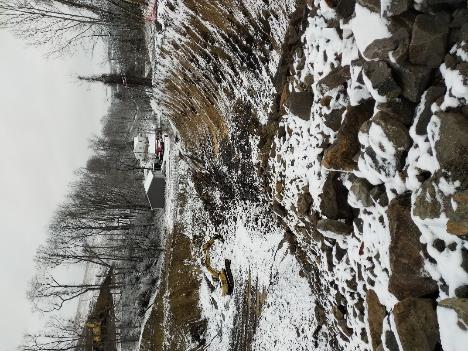 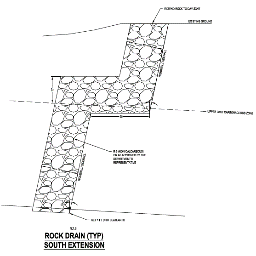 Extinguishment
Mine Through the Actively Burning Areas
Extinguish & Quench
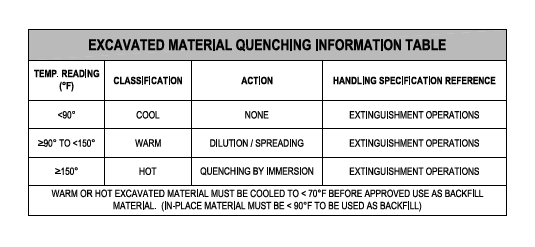 Extinguishment
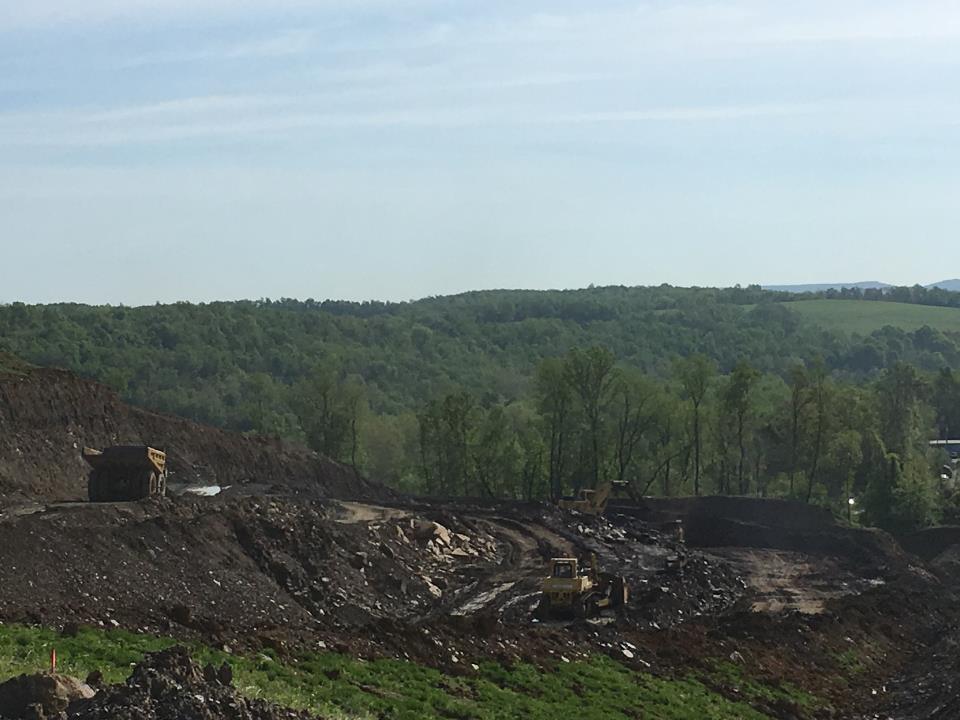 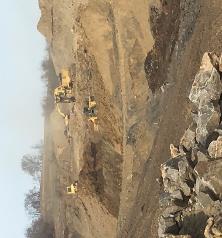 Preparing to Excavate Through Hot Area
Proceeding up-valley
~80 Degree Soil on Grade 3/20/2019
Extinguishment
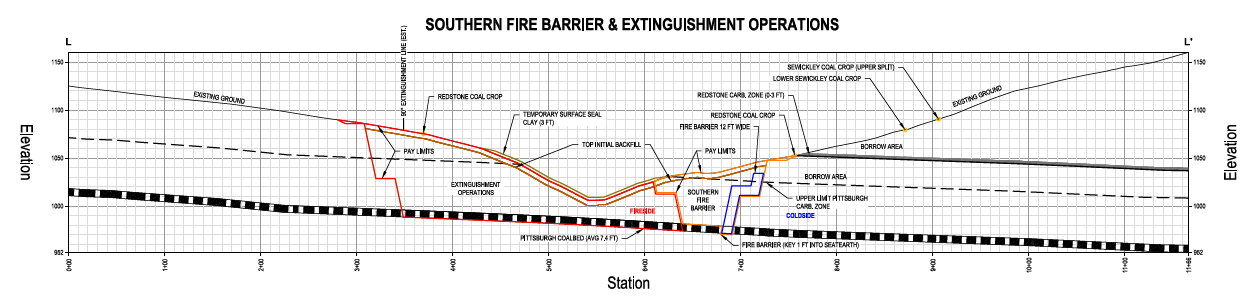 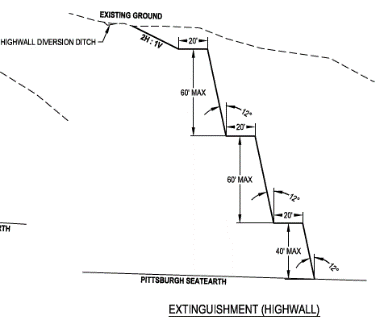 Construction Cost Projection
Design Completed 2015
Engineers Est. Construction Cost (BioMost, Inc): $7,220,000
~1.5 Million CY JOB
Winning Contractor Bid: $7,197,263 – $6.9M Awarded  
Earthmovers Unlimited, Inc. (Contractor)
Estimate was 0.3% Higher than Bid (~5% > Award)
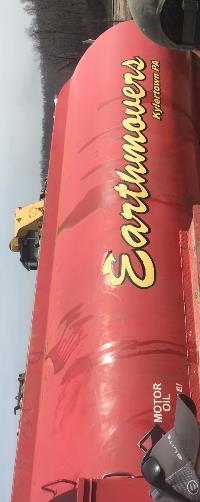 Construction Status
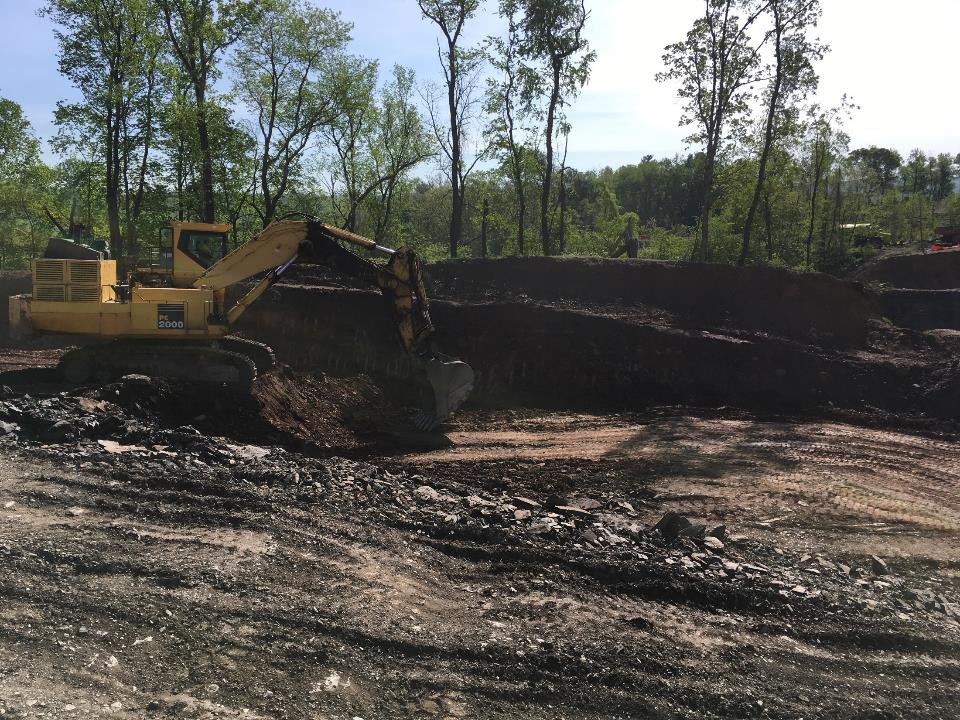 Construction Began: Spring 2017
Construction Delays
2018 Wettest Year on Record (PIT – 57.8”)
Average Precipitation ~38”
Current Status: All Barriers are Installed, Staging to Mine Through the Actively Burning Zones
Extinguish & Quench as Needed
Gloom & Doom - Expectations
Construction Delays Possibly a Blessing
So Far - Safer, Easier, Less Dramatic
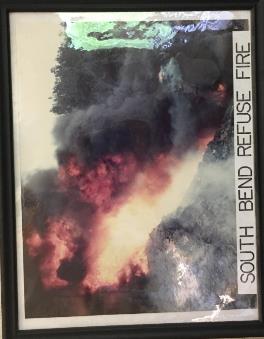 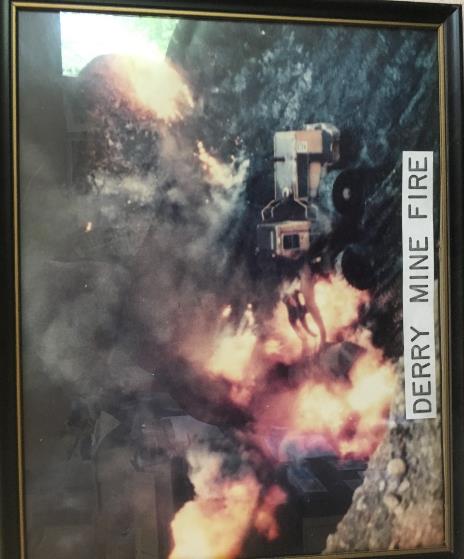 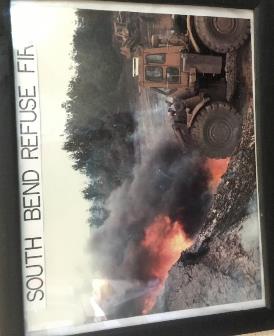 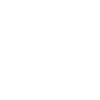 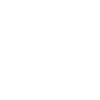 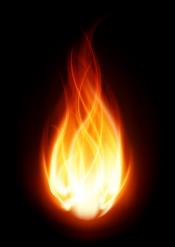 QUESTIONS?
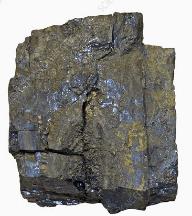 -Thank You-
&
Acknowledgements 

PA DEP (BAMR)
Earthmovers Unlimited Inc. (Contractor)
Landowners
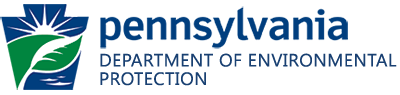 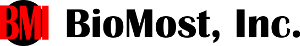